Il Piano Cartesiano
prima parte
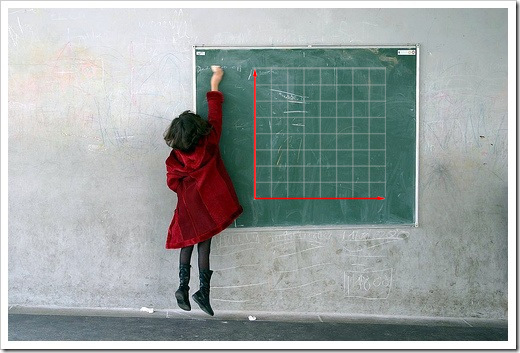 Muoversi sulla retta
Osserva la retta disegnata sotto; di essa puoi dire che…
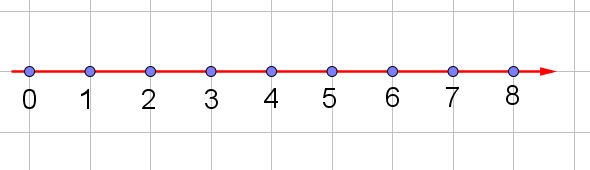 è orizzontale (direzione);
ha una freccia che ne indica il verso;
è graduata.
Muoversi sulla retta
Sapresti dire dove si trova esattamente il punto P ?
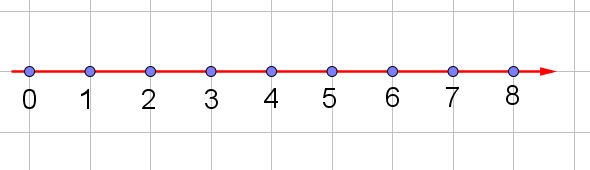 P
Dirai che si trova sulla retta ad una distanza 5 dallo zero.
Muoversi sulla retta
E ora dove si trova esattamente il punto P ?
P
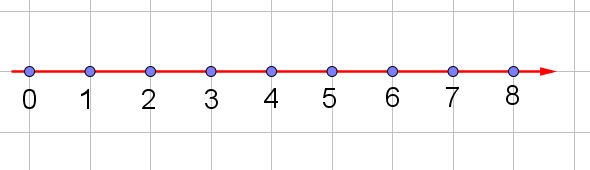 Dirai che il punto P è situato fuori dalla retta e quindi non è possibile stabilire esattamente la sua posizione.
Muoversi nel piano
Osserva il disegno, di esso puoi dire che…
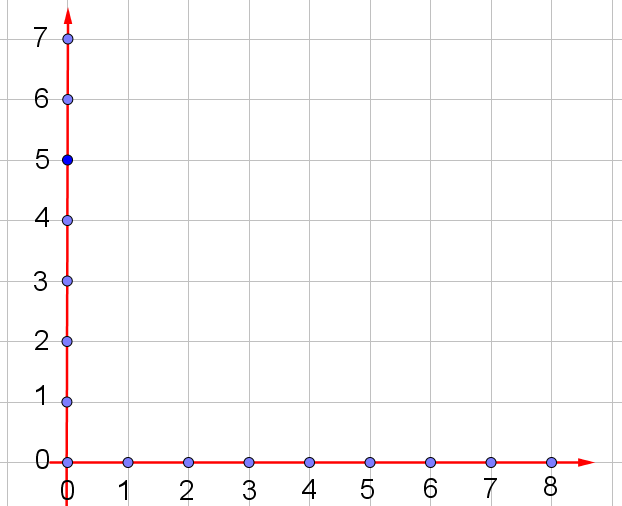 … si tratta di un reticolo su cui sono tracciate due rette orientate, graduate e tra loro perpendicolari.
Muoversi nel piano
Qual è la posizione del punto P nel reticolo?
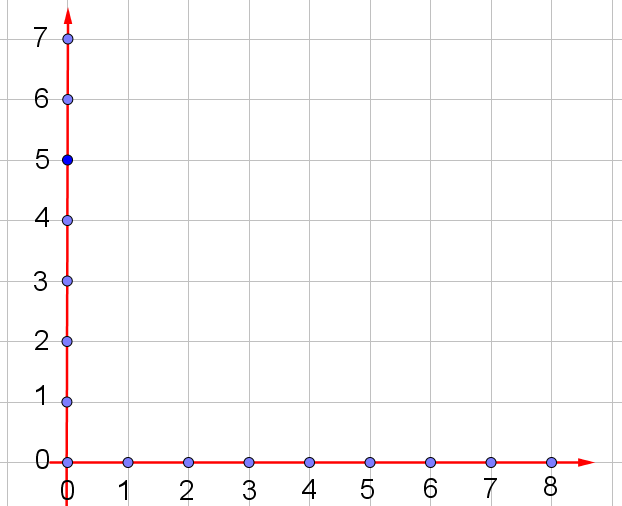 P
(2;6)
Per poter indicare la posizione di P occorre riferirci ad una coppia ordinata di numeri:
La coppia (2;6) indica le coordinate del punto P.
Muoversi nel piano
Quali sono le coordinate dei punti P e T ?
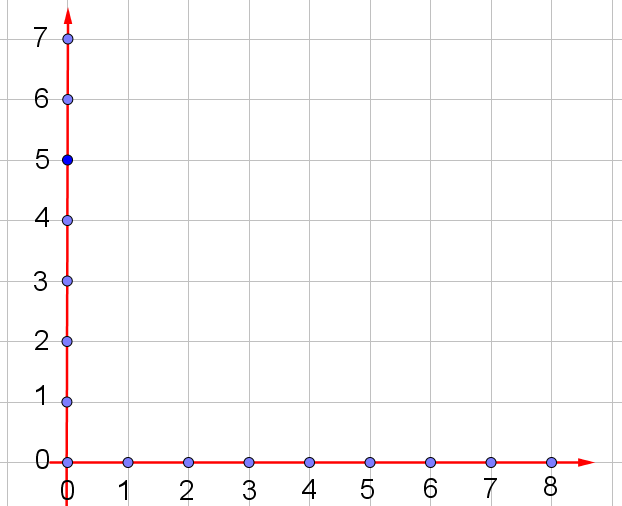 P
(2 ; 6)
T
(6 ; 2)
I due punti hanno le stesse coordinate? Spiega.
Muoversi nel piano
Le coordinate (2 ; 6) e (6 ; 2) indicano la posizione di due diversi punti.
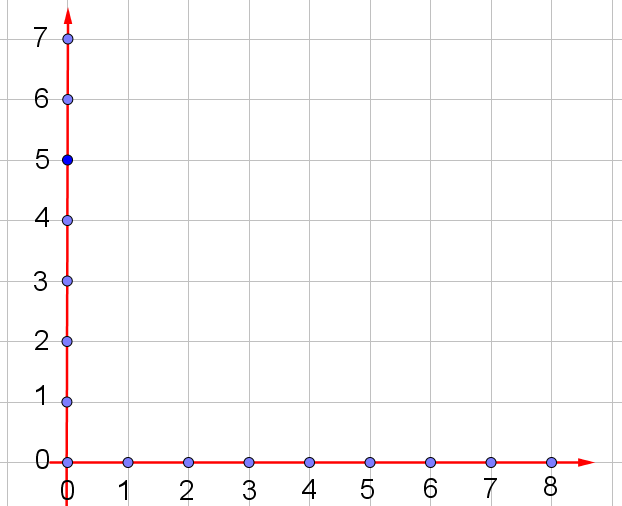 P
(2 ; 6)
T
(6 ; 2)
Il primo numero della coppia indica il valore dell’asse orizzontale, il secondo quello dell’asse verticale.
Muoversi nel piano
y
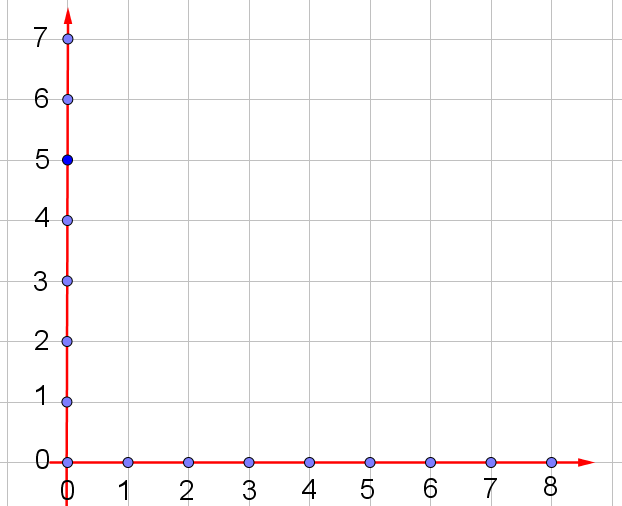 L’asse verticale prende il nome di asse delle ordinate o asse y
Il punto d’incontro dei due assi è chiamato origine degli assi, detto anche punto O
ordinate
x
O
ascisse
L’asse orizzontale prende il nome di asse delle ascisse o più semplicemente asse x
Muoversi nel piano
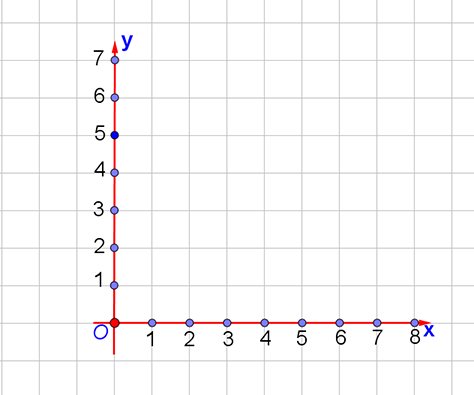 R
Quali sono le coordinate del punto R ? Quali quelle del punto S ? Quali quelle del punto T ?
S
T
Perché hai difficoltà a rispondere alle domande?
Il Piano Cartesiano
Per poter individuare qualsiasi punto nel piano occorre dividerlo in 4 parti.
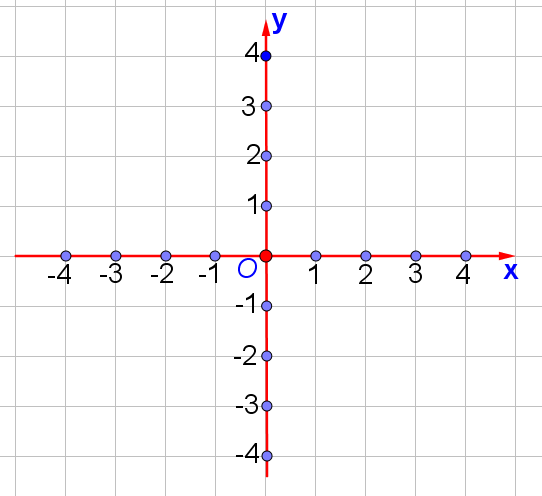 (-3;1)
R
Quali sono le coordinate del punto R ?
(2;-3)
T
Quali sono le coordinate del punto S ?
(-3;-4)
S
Quali sono le coordinate del punto T ?
Il Piano Cartesiano
Il disegno che vedi si chiama piano cartesiano.
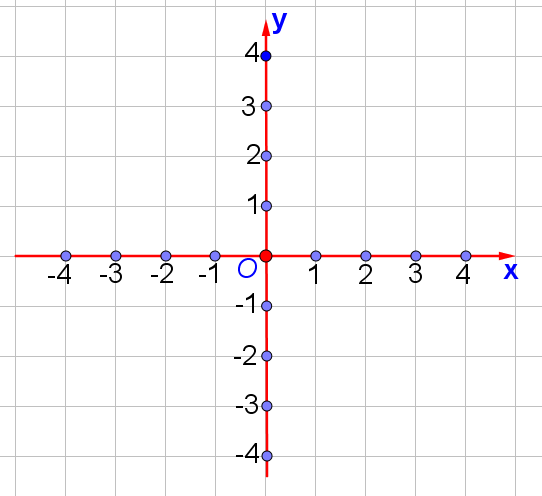 Il piano cartesiano è formato da due rette ortogonali (perpendicolari tra loro), orientate e graduate.
Nel piano cartesiano è possibile individuare qualsiasi punto.
Il Piano Cartesiano
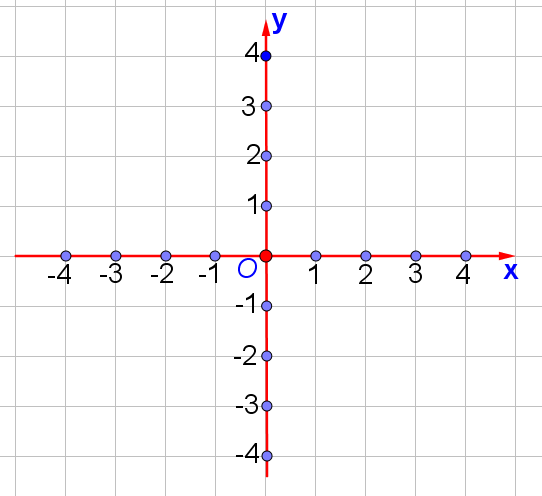 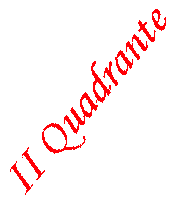 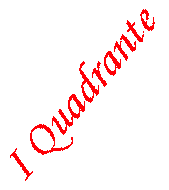 Le rette ortogonali, detti assi cartesiani, dividono il piano in quattro parti chiamate quadranti.
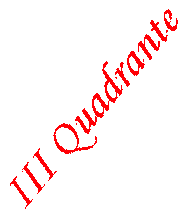 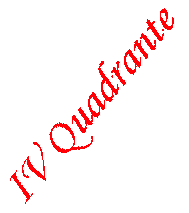 III Quadrante
Il Piano Cartesiano
Il punto A si trova nel I Quadrante, le sue coordinate sono entrambe positive.
(2;4)
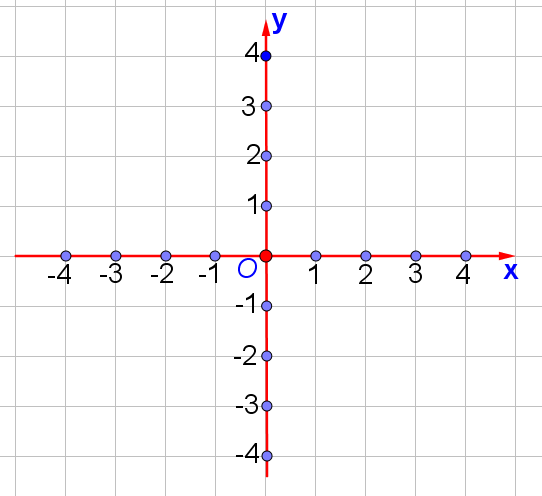 (-3;1)
B
Il punto B si trova nel II Quadrante, ed ha ascissa negativa e ordinata positiva.
(2;-3)
D
A
(-3;-4)
C
Come sono le coordinate dei punti C e D ?
Il Piano Cartesiano
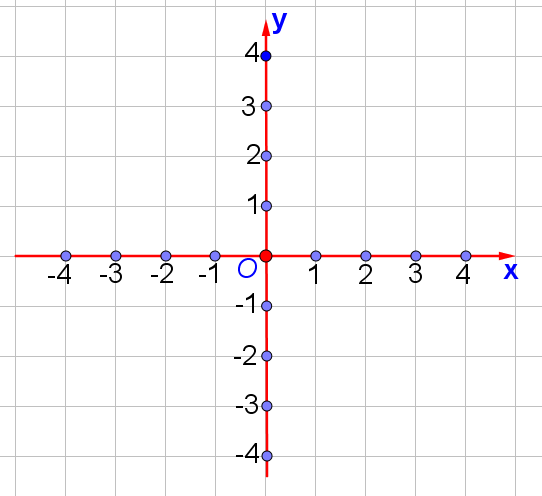 (- ; +)
(+ ; +)
Sapresti dire cosa indica la figura riportata qui a fianco?
(- ; -)
(+ ; -)
Fine
prima parte